Word Search With Uncountable Nouns
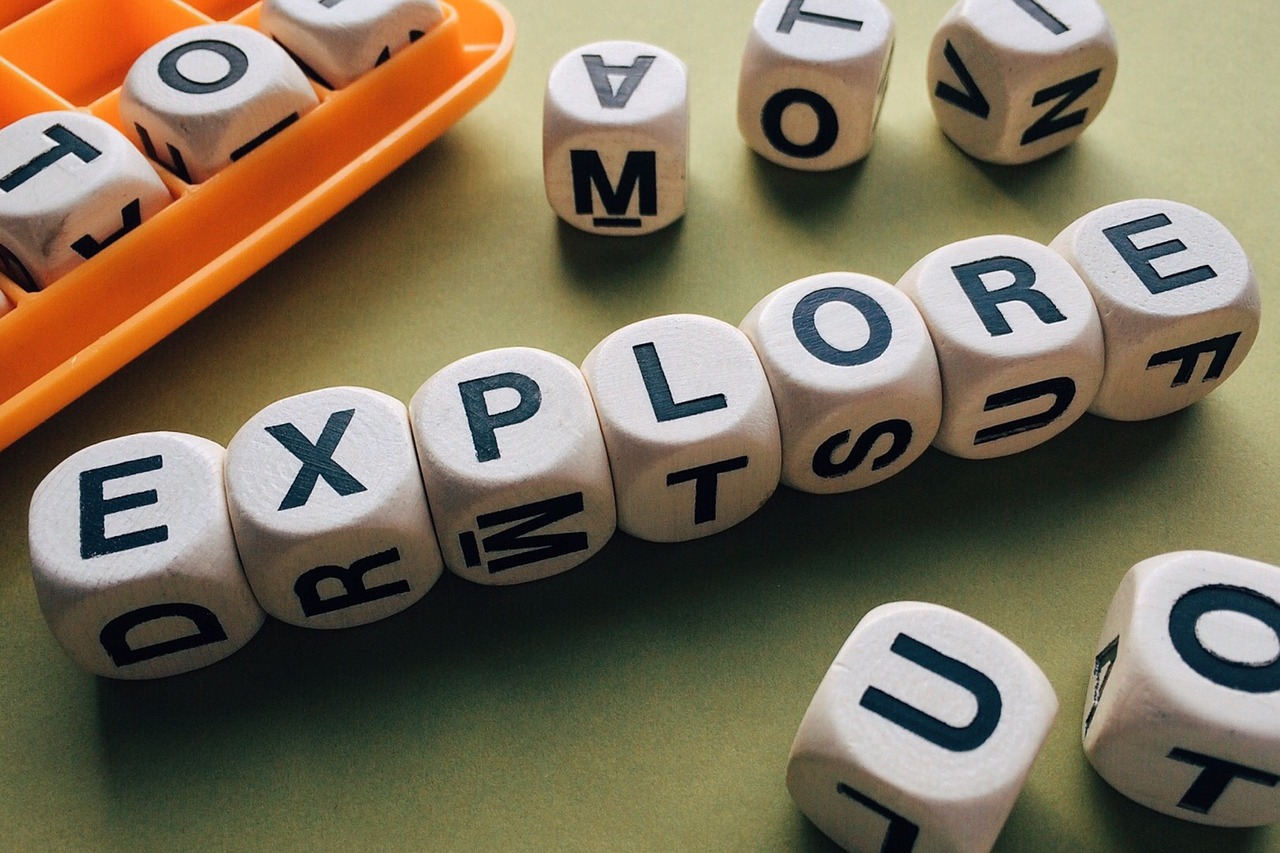 [Speaker Notes: Notes for Teacher - < Information for further reference or explanation >
Suggestions: <Ideas/ Images/ Animations / Others – To make better representation of the content >
Source of Multimedia used in this slide -  <Please provide source URL where we find the image and the license agreement> 
<word search> <https://pixabay.com/photos/explore-word-letters-boggle-game-1945678/>]
Word Search Puzzle
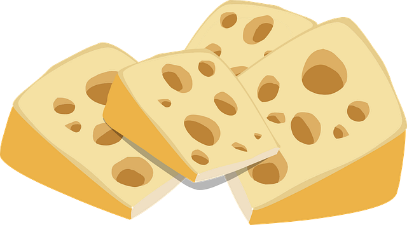 Find ten food words shown in the pictures. They are hidden left to right and up to down
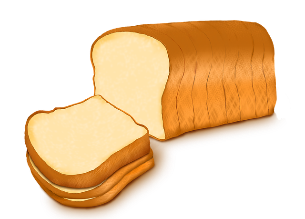 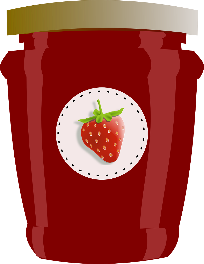 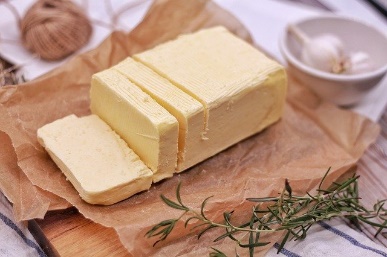 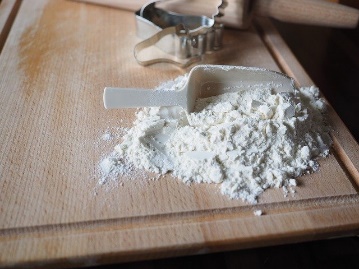 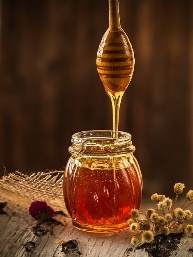 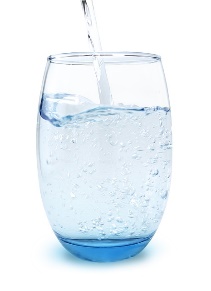 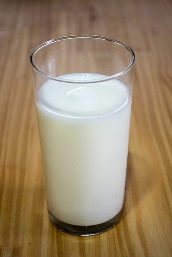 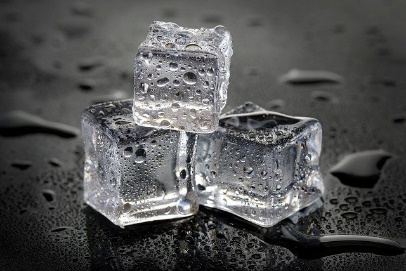 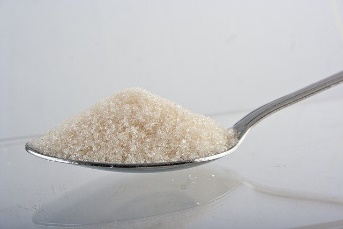 [Speaker Notes: Notes for Teacher - < Information for further reference or explanation >
Suggestions: <Ideas/ Images/ Animations / Others – To make better representation of the content >
Source of Multimedia used in this slide -  <Please provide source URL where we find the image and the license agreement> 
Bread: https://pixabay.com/illustrations/bread-a-slice-of-bread-bakery-baked-3182199/
Butter: https://pixabay.com/photos/food-butter-table-milk-3179853/
Jam: https://pixabay.com/vectors/strawberry-jar-jam-jelly-preserves-304544/
Cheese: https://pixabay.com/vectors/cheese-dairy-food-swiss-cheese-575540/
Flour: https://pixabay.com/photos/flour-flour-scoop-to-bake-2713990/
Honey: https://pixabay.com/photos/honey-yellow-beekeeper-nature-1958464/
Milk: https://pixabay.com/photos/milk-glass-of-milk-calcium-266997/
Sugar: https://pixabay.com/photos/sugar-calories-sweet-food-1068288/
Water: https://pixabay.com/photos/glass-of-water-water-glass-thirst-4087606/
Ice: https://pixabay.com/photos/ice-artificial-ice-studio-ice-macro-6215207/]
MM INDEX
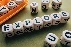 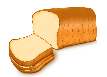 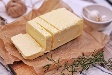 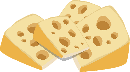 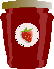 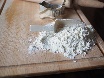 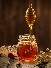 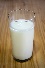 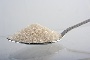 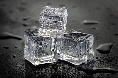 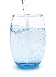 [Speaker Notes: Notes for Teacher - < Information for further reference or explanation >
Suggestions: <Ideas/ Images/ Animations / Others – To make better representation of the content >
Source of Multimedia used in this slide -  <Please provide source URL where we find the image and the license agreement>]